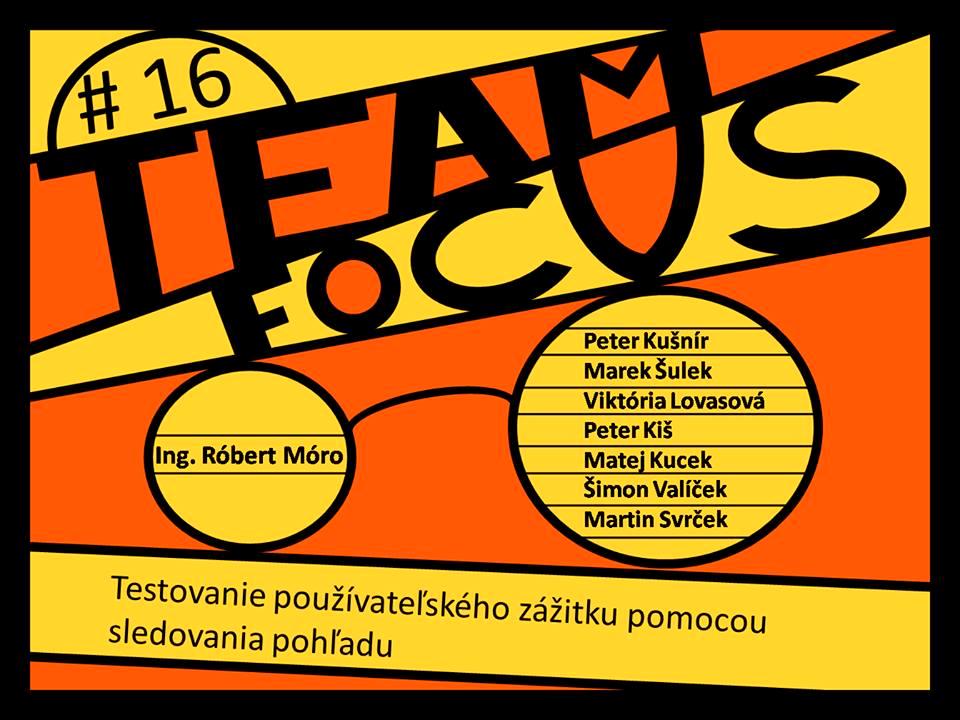 Pozvánka na stretnutie so zákazníkmi
Kto 	používatelia UX-labu
Prečo	možnosť ovplyvniť výstup projektu
Kedy	utorok 21.10. o 14:00
Kde	zasadačka 3.08 ???